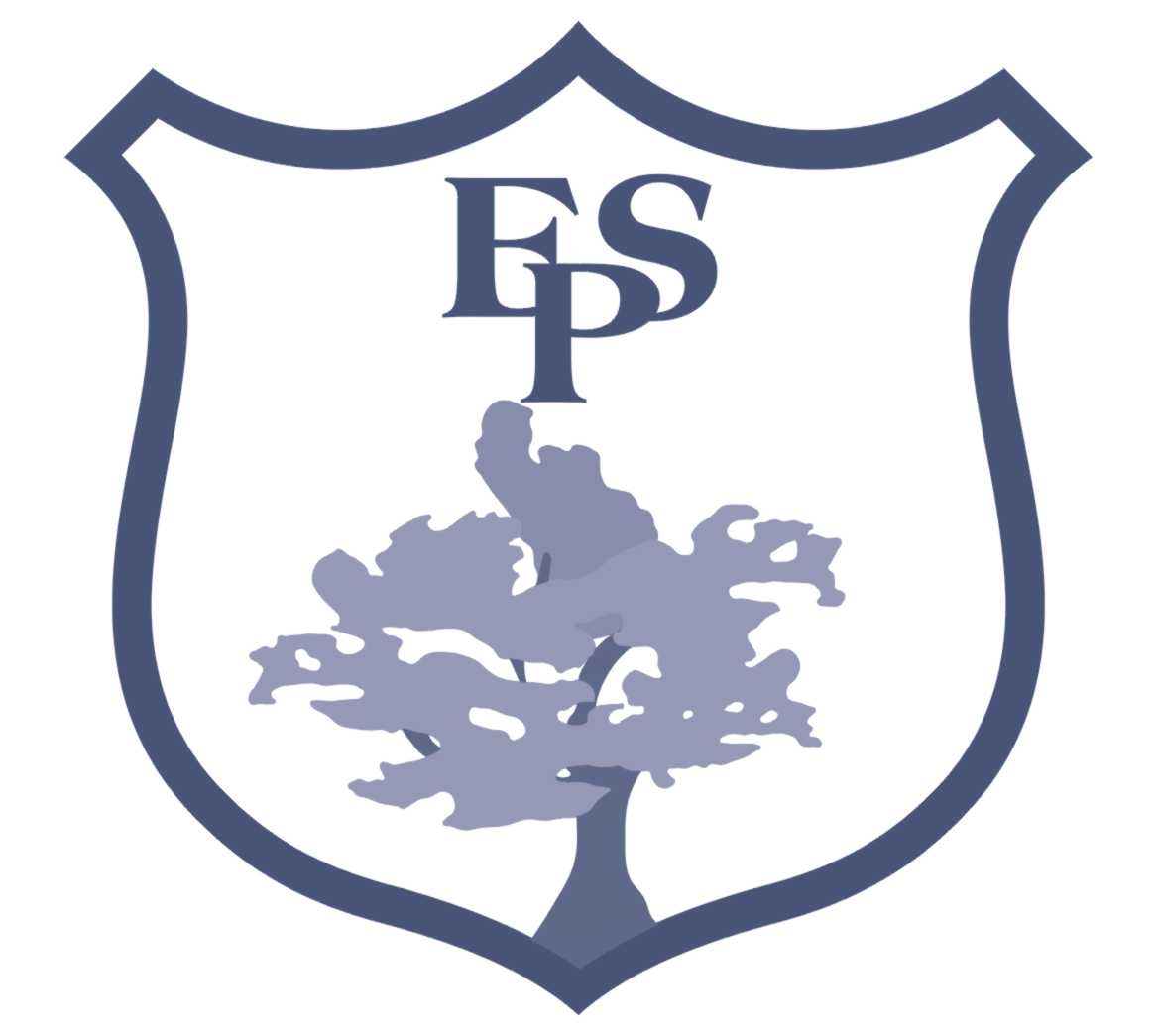 Welcome to‘Getting To Know Year 1’2022-23
Inspiring today’s children for tomorrow’s world
The Year 1 
Team
The Year 1 Team
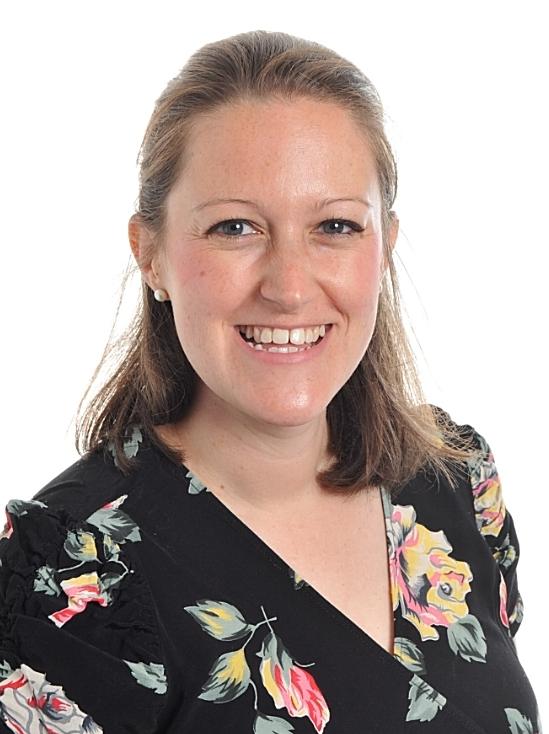 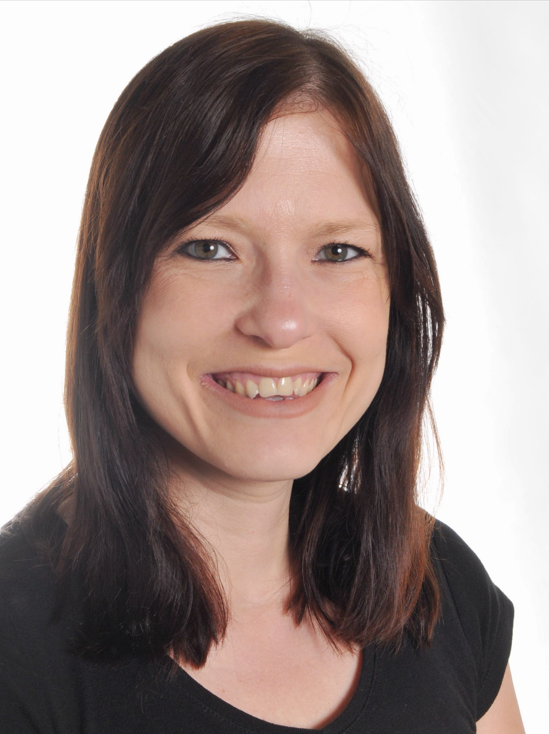 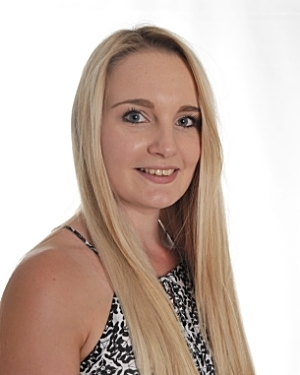 Miss Collinson Birch Class Monday - Thursday
Mrs Johnson
Beech Class
Mrs Phillips
Birch Class Tuesday PM and Friday
The Year 1 Team
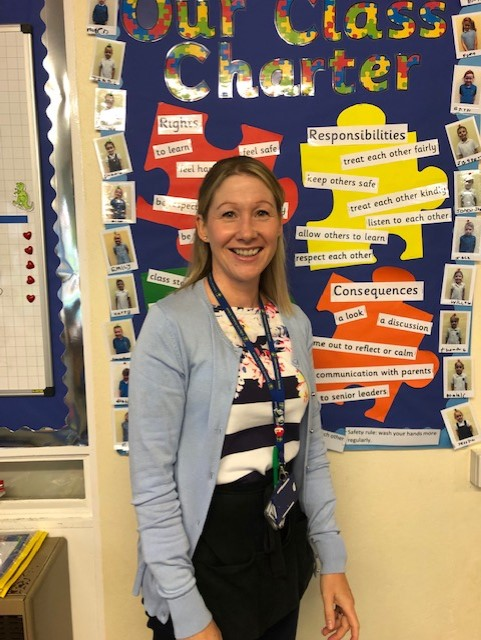 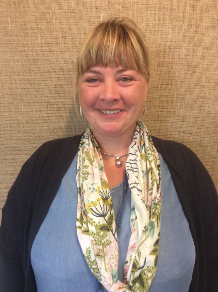 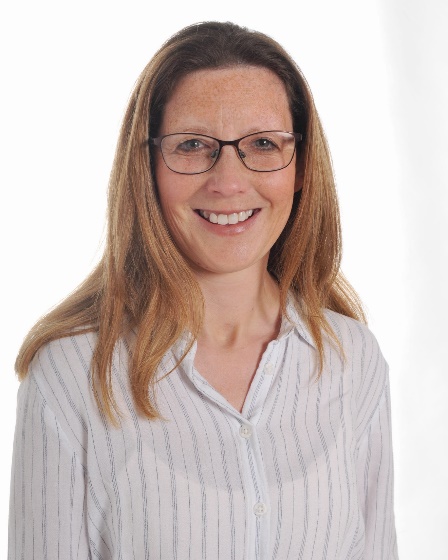 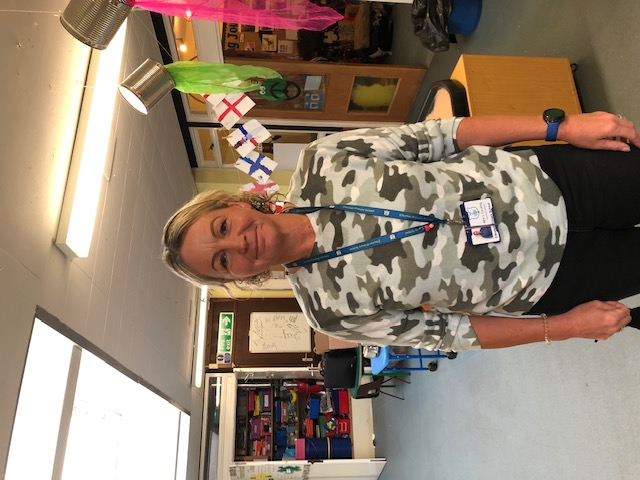 Mrs Couling
TA
Mrs Ward 
TA
Mrs Brown
TA
Mrs Smith 
HTLA
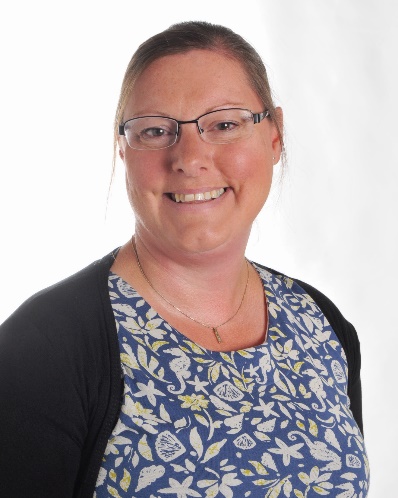 Mrs McHugh
TA
Useful Information
PE days: Monday/ Tuesday (indoor) and Thursday (outdoor).

Reading books need to be returned to school every Thursday. 

Letters from the school will go home via Parent Pay. Class updates will be sent via Class Dojo. You view these messages on the class story. 

We encourage the children to share their achievements with the class/ school as whole. This can be done via your child’s Class Dojo portfolio. If your child would like to share their achievements in our KS1 assembly, they can bring their certificates or medals in. 

If you would like to speak to your child’s teacher, you can contact us on Class Dojo. All messages sent are private. We will do our best to respond as soon as possible.
Dojo Points
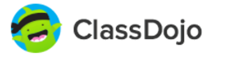 As a school, we use Class Dojo to recognise and reward positive learning behaviours and to celebrate our pupils’ success. This is an exciting way of earning rewards linked to our school drivers. 

Once you are linked to your child’s account, you can see their avatar and share their success with them at home. Each term, the children can work towards earning Dojos that contribute to rewards and recognition for their efforts and hard work.

25 dojos they will receive a certificate, 
50 dojos can be spent on a gift from the ‘Dojo treasure box,’ 
100 dojos - they will be rewarded for their outstanding efforts with a book token!
Our school aims to help children to ..
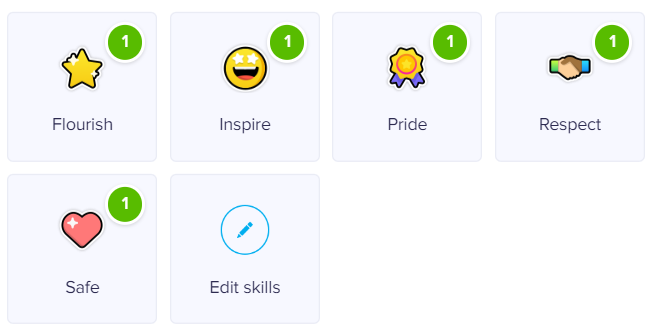 Our Dojo Class Story page
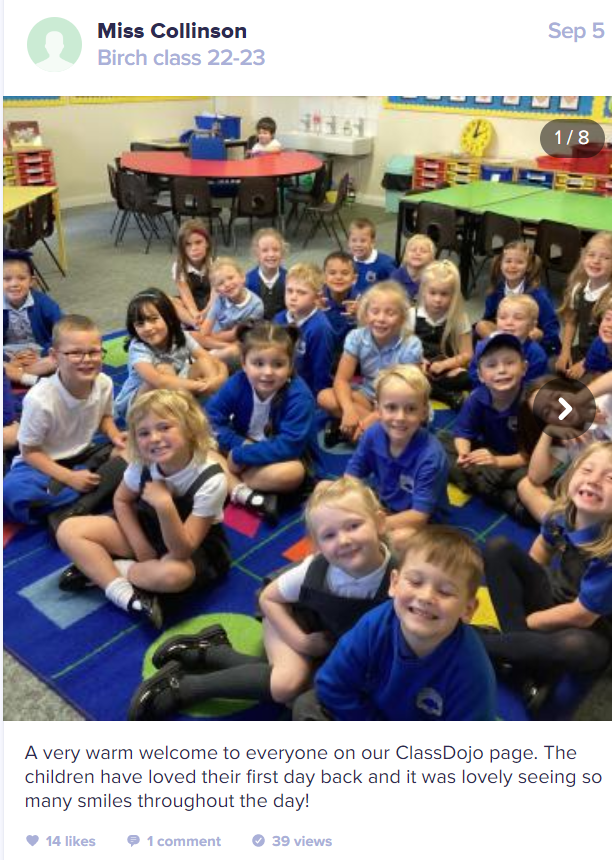 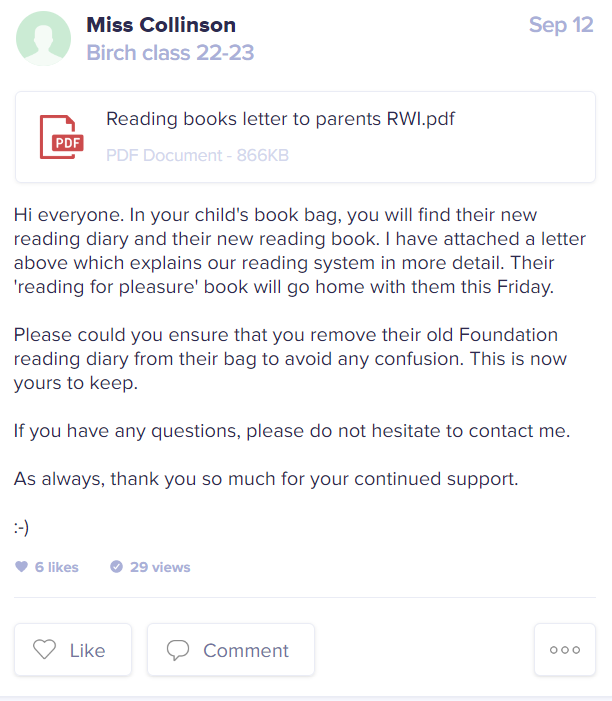 Jigsaw and Growth Mindset focus
In our school, we choose to deliver Personal, Social, Health Education using ‘Jigsaw’ - the mindful approach to PSHE. 

Jigsaw brings together PSHE Education, emotional literacy, social skills and spiritual development in a comprehensive scheme of learning.

Your child may come home discussing issues which affect us all. We encourage discussion and openness in these situations in order to promote children’s good mental health and well-being.
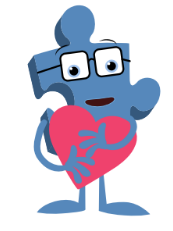 The Year 1 Curriculum
Please find information about our curriculum this term on our class website page. 

We aim to give our children a broad and balanced curriculum with lots of different learning opportunities.
Mathematics
Maths objectives are based on the National Curriculum.

We follow the White Rose Scheme for maths where the children learn through a series of small steps which build to consolidate their understanding. These lessons are grouped into blocks ranging in length from 1-5 weeks depending on content.

We have a ‘confident to be wrong’ approach to maths; it’s important for children to understand that they can learn from their mistakes.

We use lots of different representatives to help the children consolidate their understanding of number.
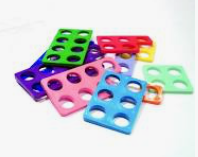 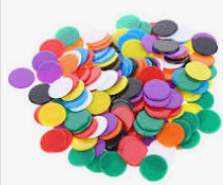 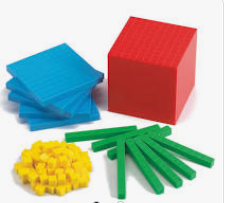 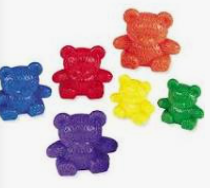 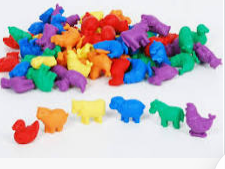 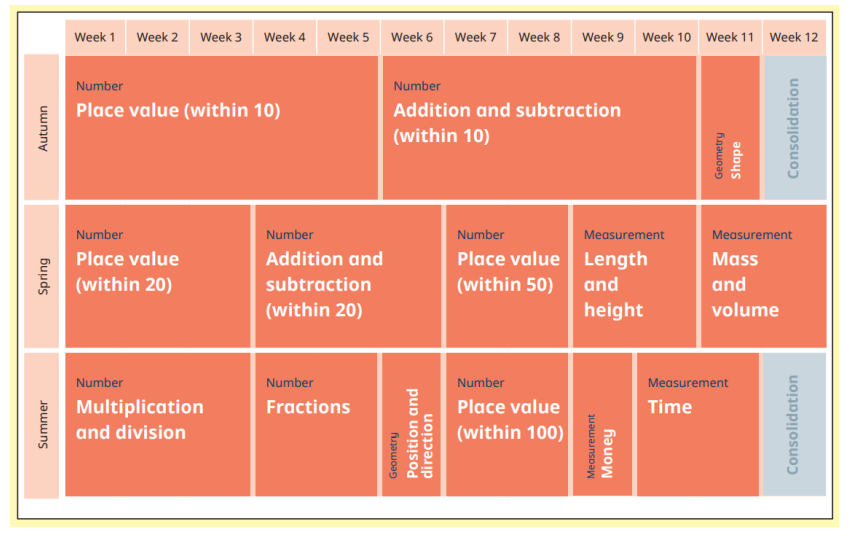 An example of independent learning in maths
Fluency work:
Problem Solving:
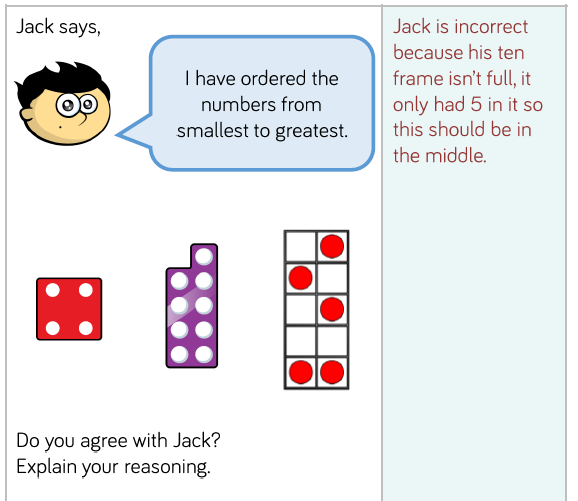 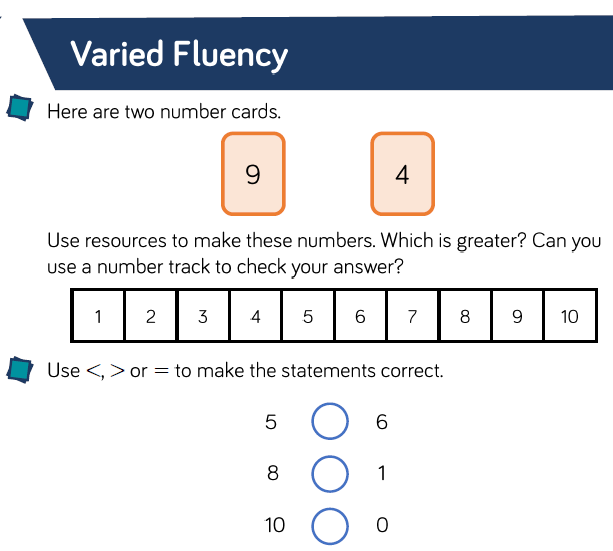 Reading
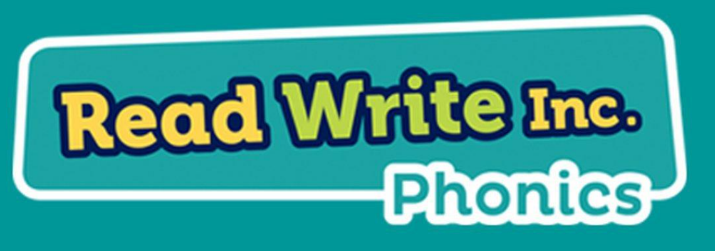 Your child is learning to read with Read Write Inc. Phonics, a very popular and successful literacy programme. Your child will learn to read in a very simple way.

He or she will learn to:
1.  Read letters by their ‘sounds’
2. Blend these sounds into words
3. Read the words in a story

How will my child learn to read?
First, your child will learn to read:
Set 1 Speed Sounds: these are sounds written with one letter:m a  s  d  t  i  n  p  g  o  c  k  u  b  f  e  l  h  r  j  v y  w  z  x and sounds written with two letters • (your child will call these ‘special friends’): sh  th ch qu  ng  nk ck

Words containing these sounds, by sound-blending,
e.g. m–a–t mat, c–a–t cat, g–o–t got, f–i–sh ﬁsh, s–p–o–t  spot, b–e–s–t  best, s–p–l–a–sh splash
Ditty Sheets, Red, Green and Purple Storybooks.
 
Second, he or she will learn to read:
     Set 2 Speed Sounds: ay ee igh ow oo  oo  ar  or air  ir  ou oy
     Words containing these sounds
     Pink, Orange and Yellow Storybooks.
 
Third, he or she will learn to read:
     Set 3 Speed Sounds: ea oi a-e i-e o-e u-e  aw are  ur  er  ow  ai  oa  ew  ire  ear ure
     Words containing these sounds
     Blue and Grey Storybooks.
Book marks will be given to your child as they progress through the RWI programme.
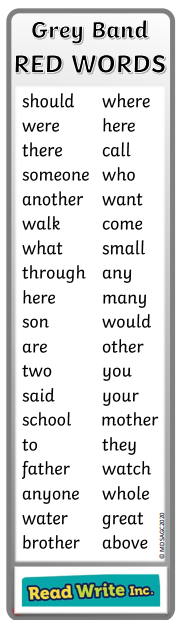 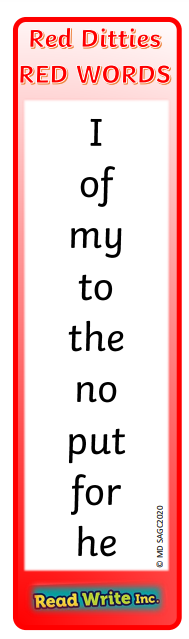 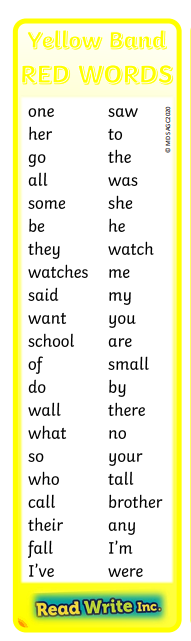 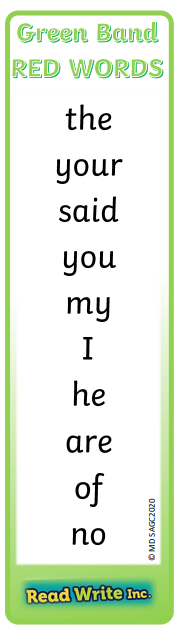 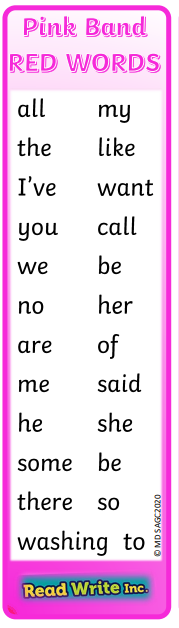 How to support your child at home
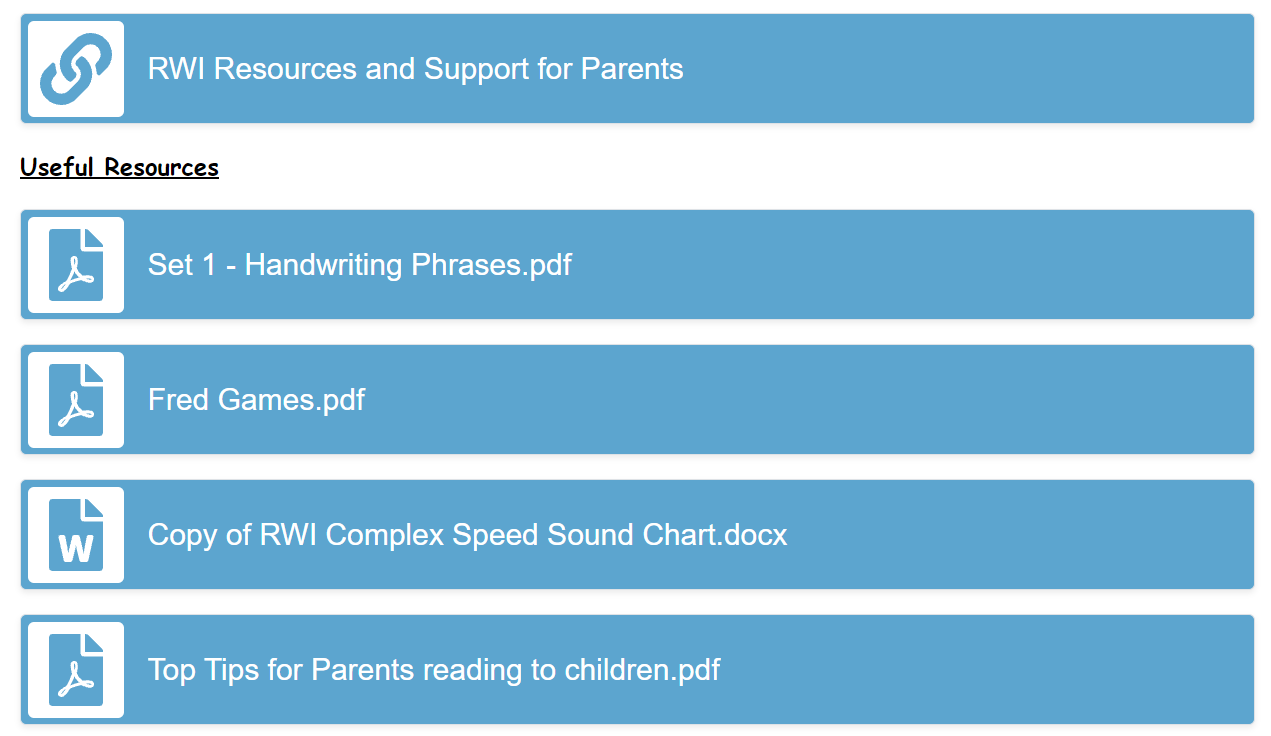 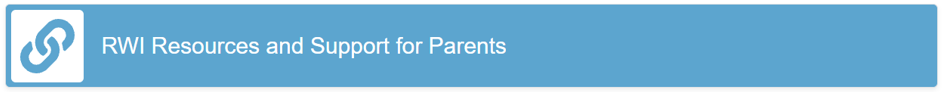 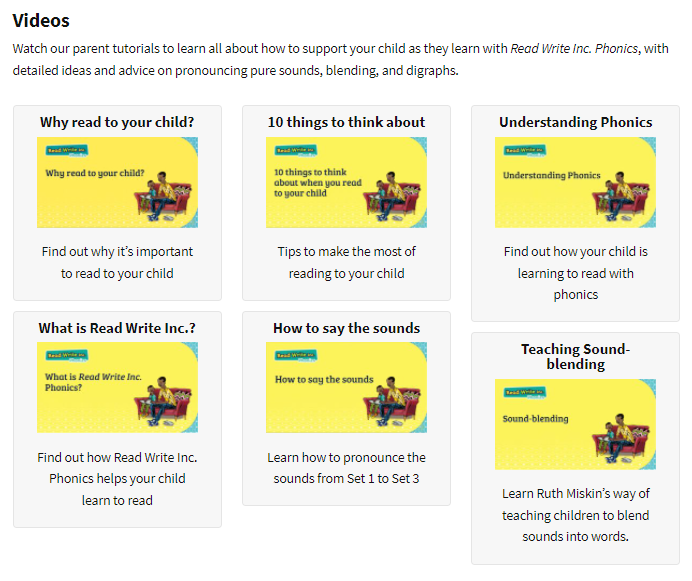 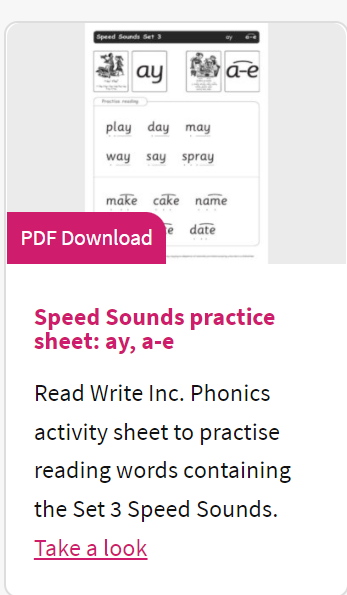 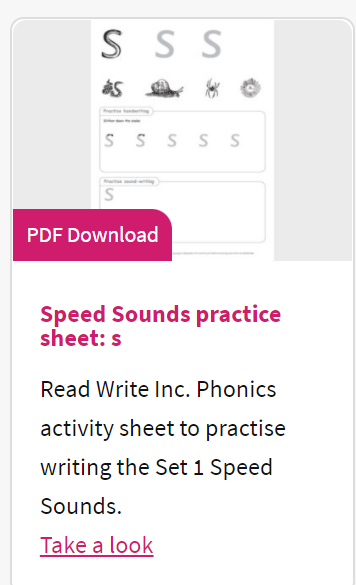 National phonics screening check
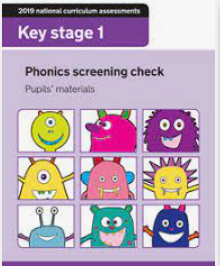 WB 12TH June 
We give the children an opportunity to become familiar with the assessment using past papers throughout the year. The children are unaware of being tested as this becomes part of our everyday practice. Parents will be informed about their child’s results but this will not be discussed with the children. 

Screening is administered on a 1:1 basis.

The pass rate is usually 32 out of 40 but this can change. 

If a child does not pass the screening in Year 1, they will retake in Year 2. 
A meeting will be held the WB 22nd May to discuss this in further detail.
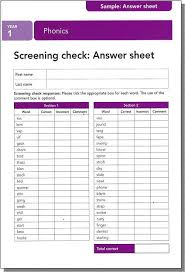 Reading
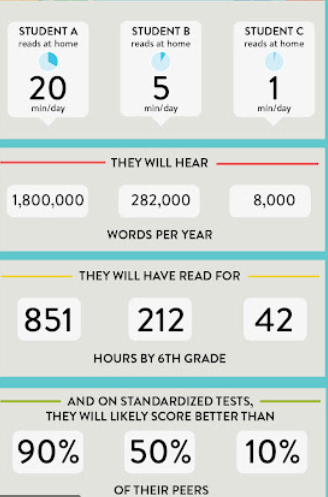 Hours by year 6
Home Learning 2022
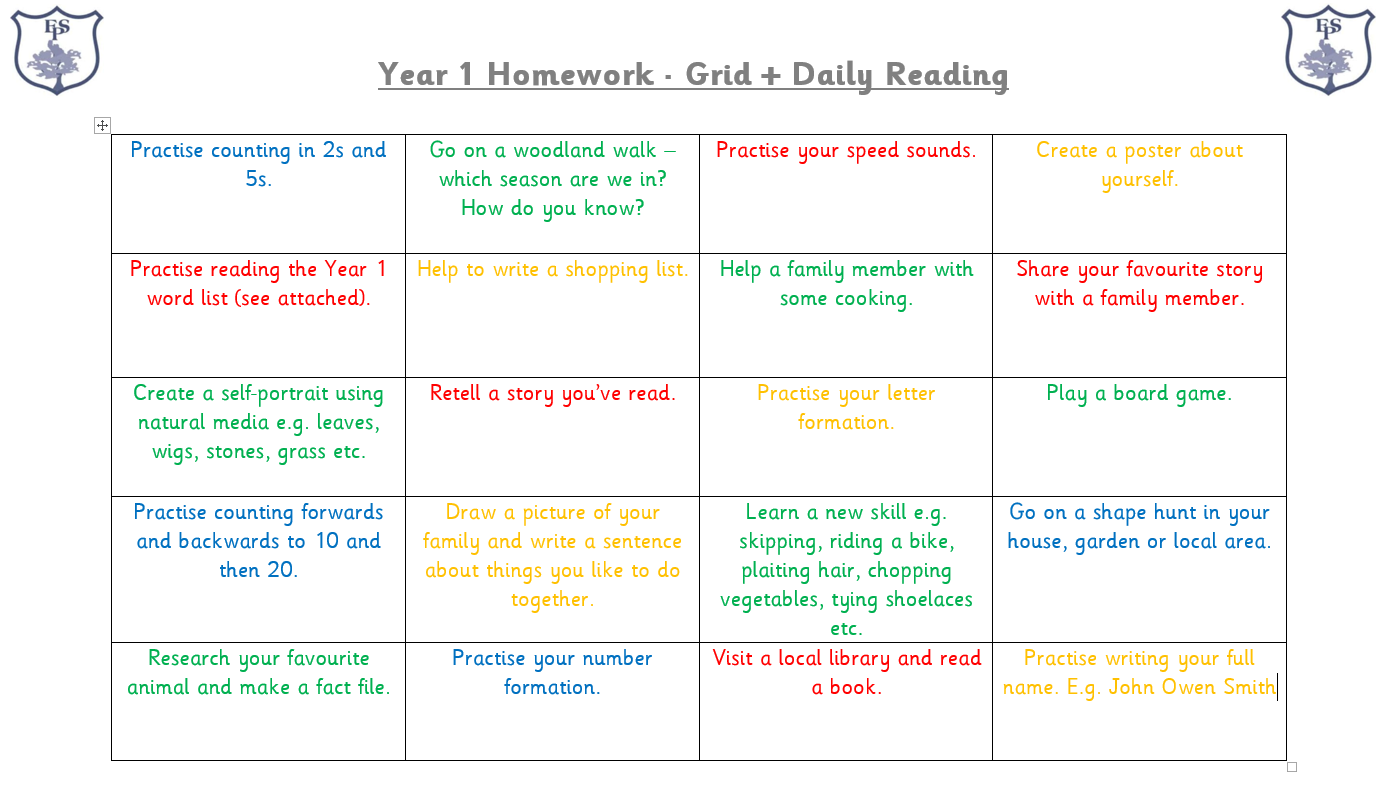 Spelling Shed, NUMBOTS and Purple Mash can also be accessed at home. Your child’s login cards can be found in the back of their reading diaries.
Writing
Through the year, we will cover a range of genres which are based around high quality texts that enrich the children’s vocabulary and knowledge of topics.

There will be a focus on pride in all written work throughout all subjects. By the end of year one, we expect the children to be able to independently write grammatically correct sentences that form a short narrative.
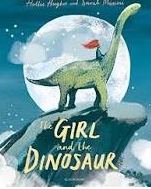 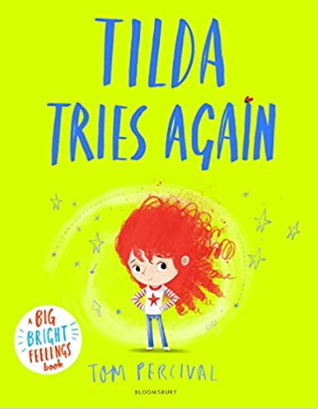 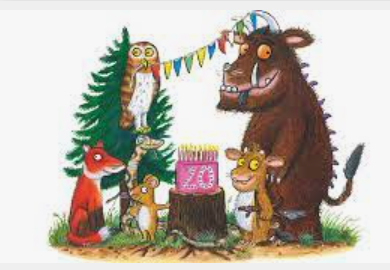 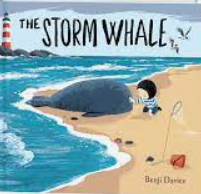 Speaking and Listening
In school, we provide opportunities for the children to:

- Speak to different audiences (drama, role play, performance poetry and debate). 
- Learning Partners will allow children to talk appropriately with different members of the class and will be changed regularly. 
- Use appropriate vocabulary for different audiences and a high standard of Spoken English.

In order to consolidate their learning in school:

- Encourage your child to speak in full sentences.
Insist they show good speaking and listening habits by maintain eye contact and looking at the speaker.
-Provide lots of opportunities to engage in different conversations.
E-Safety
This is an important issue for children and adults.

There are some documents to support E-Safety on our school website.

If you should have any concerns about any inappropriate online content or behaviours, please do not hesitate to let us know.
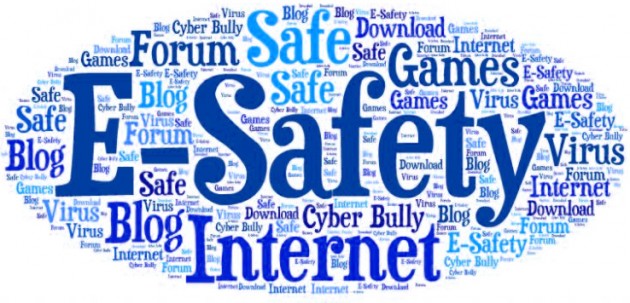 We hope that you have found this information useful.
Please contact us via Class Dojo or arrange to visit the school should you need anything at all.
Thank you for your continued support.
Inspiring today’s children for tomorrow’s world